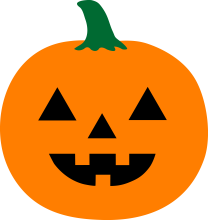 Kindergarten Shenanigans!
Miss Ball’s Weekly Newsletter
December 2, 2013
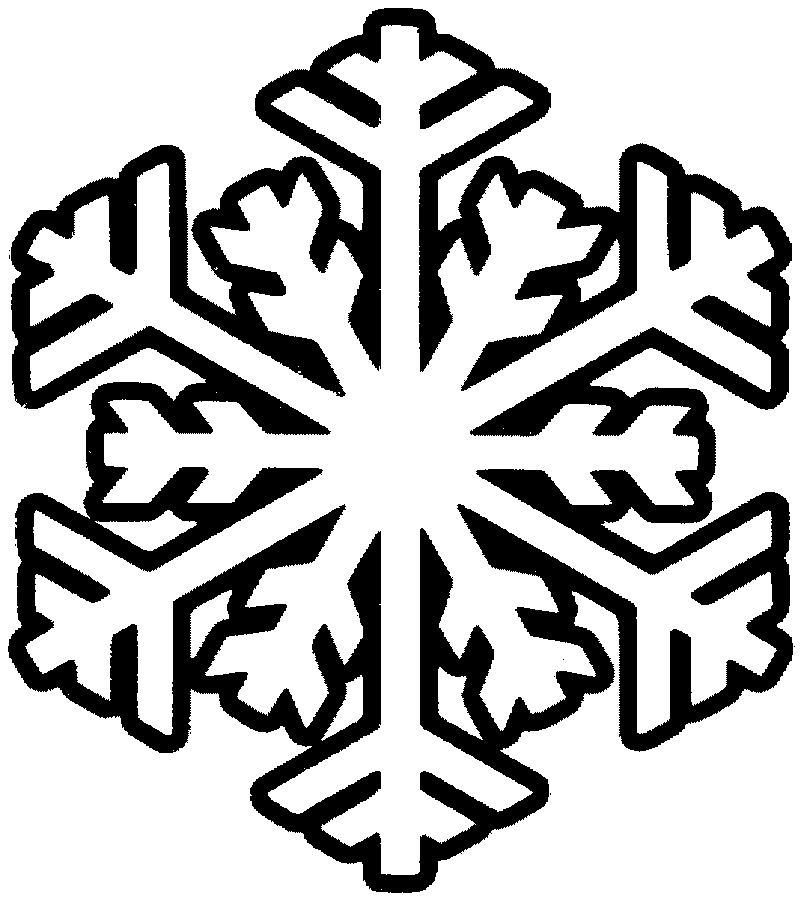 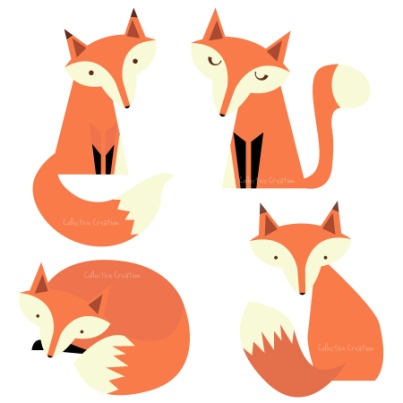 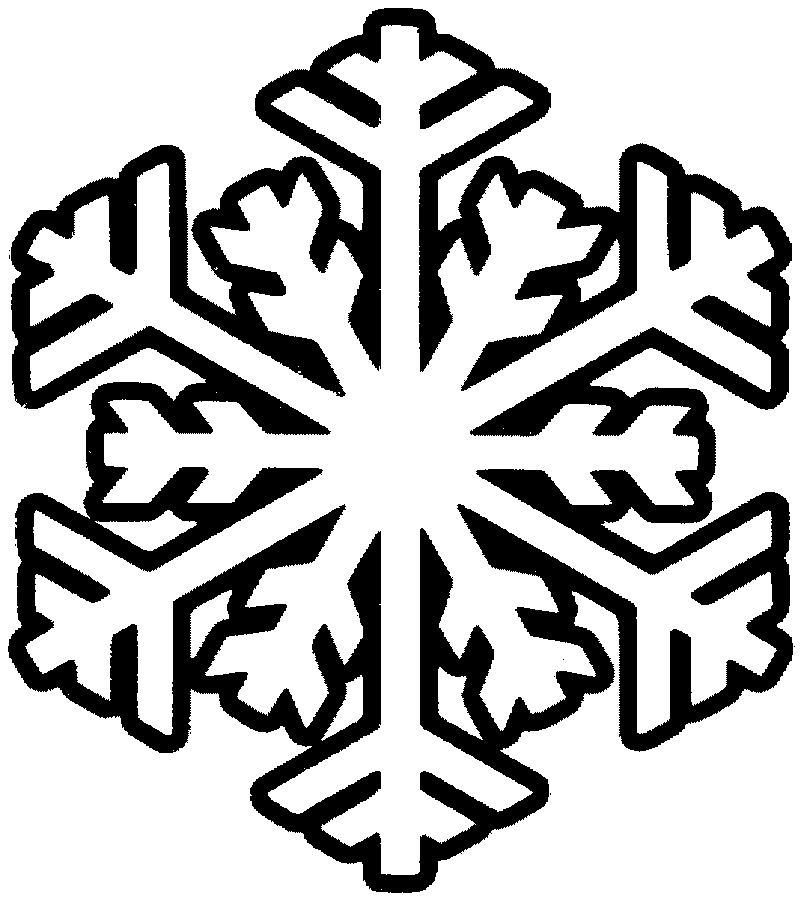 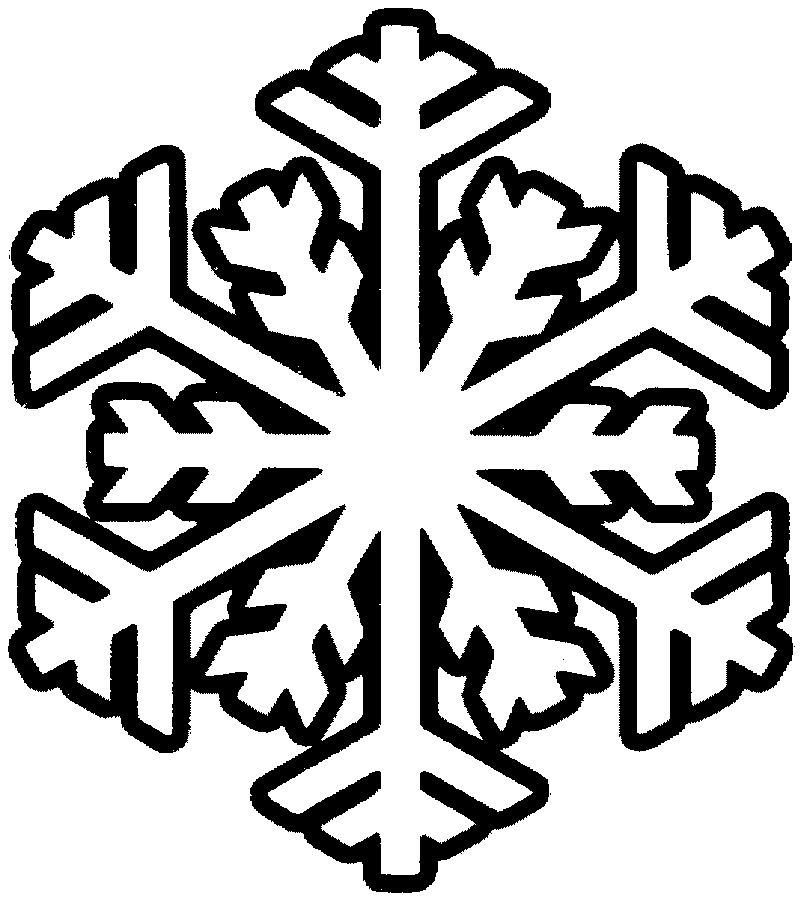 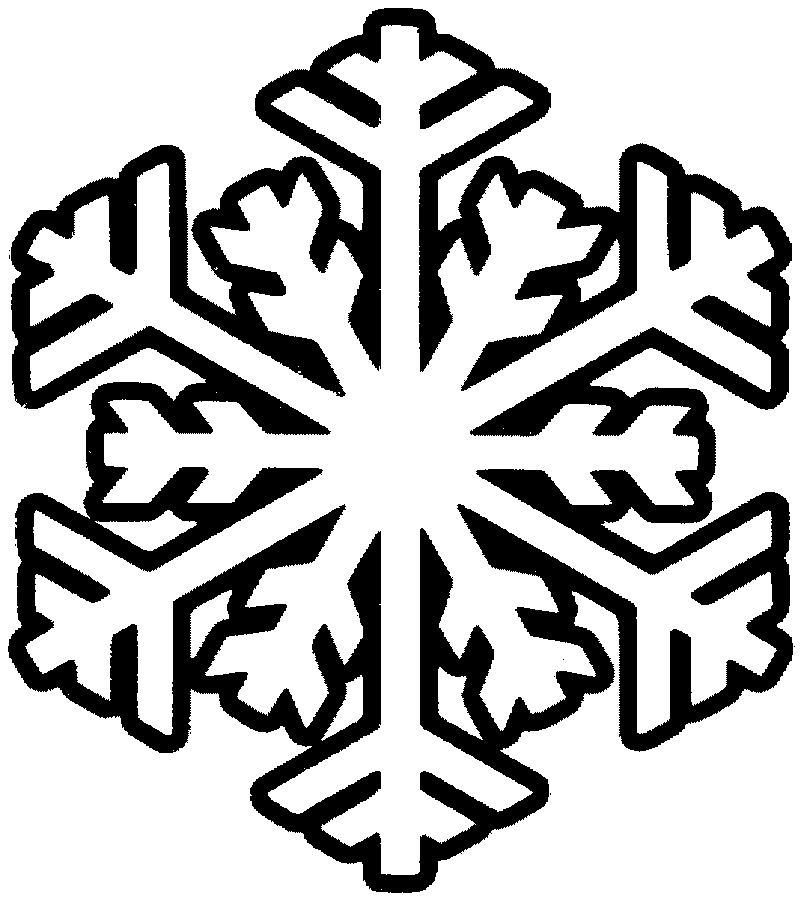 Blurb from Miss Ball:
Hi! I hope you enjoyed you thanksgiving with loved ones! I can’t believe that Christmas break is just around the corner now! We have Santa’s secret shop this week on WEDNESDAY from 9:35-10:10 in the morning! Please send your child with money if you would like them to participate in this! Also, be on the lookout for details about our Christmas party!  Please, please let me know if your child needs gloves, a hat or a coat. It is quite chilly outside lately and I really want them to be dressed appropriately, I can help if you need it! 
Miss Ball’s Contact info: ball@godwinschools.org – feel free to talk to me about any questions or concerns!
NEW Classroom Website: www.westkinder.weebly.com
Homework!

Alphabet Chart: Tap each letter  and say the letter name and sound.  Do this twice each night. 
Sight Word Chart: These are our sight words we’re working on. Tap and say each word 2 times each night. 
Beginning Sounds: Directions on page 
Greater/Less Than Pages: Directions on page! 
Sight Words Worksheet: look at the words in the box and circle them in the sentences/ write each word on the line and color/circle them below.
What We’re Learning:
Writing: We will be practicing using spaces and punctuation. 

Math: We will continue learning about greater and less than. We also will be working on shape building.

Reading: We are working on blending and decoding as well as answering comprehension questions about our reading!   Sight Words: no, in, are.
Important Dates:
12/3 – PTO meeting, 4:45 pm
12/13- Popcorn Day
12/18 – Holiday Music Program
12/20- Holiday Party
12/23-1/5 – Holiday Break
Wish List:

Glue sticks (we run out so fast!)